LLMを用いたクローン検出における識別子名の影響分析
井上 龍太郎†  肥後 芳樹†
†大阪大学 大学院情報科学研究科
1
コードクローン（クローン）
互いに一致・類似した部分を持つソースコード片[1]
クローンの関係にあるメソッドペアをクローンペアと呼ぶ

問題点
クローンはバグを伝搬させて[2]
システムの保守性を損なう。

検出・必要に応じて修正する必要がある
これまでにクローンの検出ツールが多く提案されている
File2
File1
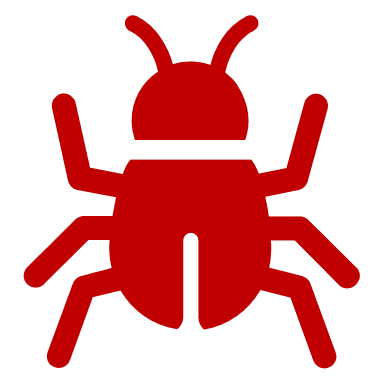 [1] 井上克郎, 神谷年洋, 楠本真二. コードクローン検出法. コンピュータソフトウェア, Vol. 18, No. 5, pp. 529–536, 2001.[2] M. Mondal, C. Roy, and K. Schneider. A Fine-Grained Analysis onthe Inconsistent Changes in Code Clones. In 2020 IEEE ICSME, pp.220–231, 2020
2
コードクローン（クローン）
互いに一致・類似した部分を持つソースコード片[1]
クローンの関係にあるメソッドペアをクローンペアと呼ぶ

問題点
クローンはバグを伝搬させて[2]
システムの保守性を損なう。

検出・必要に応じて修正する必要がある
これまでにクローンの検出ツールが多く提案されている
File2
File1
クローンの生成
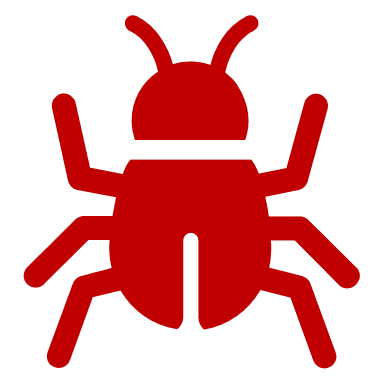 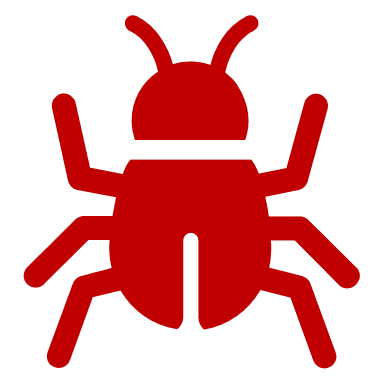 クローン生成時にバグを伝搬
[1] 井上克郎, 神谷年洋, 楠本真二. コードクローン検出法. コンピュータソフトウェア, Vol. 18, No. 5, pp. 529–536, 2001.[2] M. Mondal, C. Roy, and K. Schneider. A Fine-Grained Analysis onthe Inconsistent Changes in Code Clones. In 2020 IEEE ICSME, pp.220–231, 2020
3
コードクローン（クローン）
互いに一致・類似した部分を持つソースコード片[1]
クローンの関係にあるメソッドペアをクローンペアと呼ぶ

問題点
クローンはバグを伝搬させて[2]
システムの保守性を損なう。

検出・必要に応じて修正する必要がある
これまでにクローンの検出ツールが多く提案されている
File2
File1
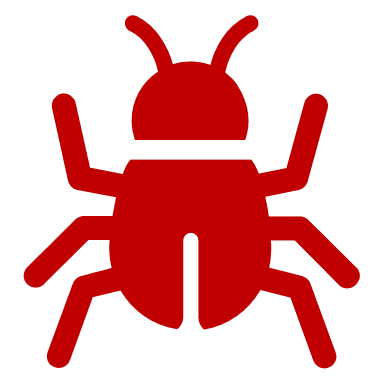 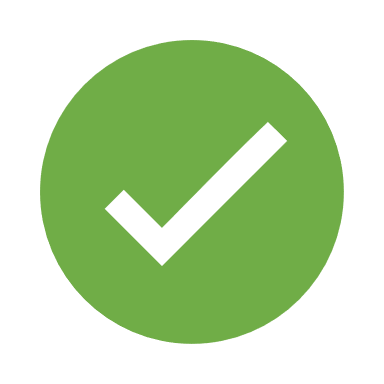 バグが残存
[1] 井上克郎, 神谷年洋, 楠本真二. コードクローン検出法. コンピュータソフトウェア, Vol. 18, No. 5, pp. 529–536, 2001.[2] M. Mondal, C. Roy, and K. Schneider. A Fine-Grained Analysis onthe Inconsistent Changes in Code Clones. In 2020 IEEE ICSME, pp.220–231, 2020
4
クローンの分類
構文的な類似度から以下の4つに分類[3]
別名：Semantic クローン
Type-1(T1)

レイアウトを除き一致

改行スペースコメント etc.
Type-2(T2)

トークンを除き一致

識別子リテラル型 etc.
Type-3(T3)

文の一部を除き一致

文の変更文の挿入文の削除 etc.
Type-4(T4)

異構造だが同じ処理を行う
[3] C. Roy, J. Cordy, and R. Koschke. Comparison and evaluation of codeclone detection techniques and tools: A qualitative approach. Scienceof Computer Programming, Vol. 74, No. 7, pp. 470–495, 2009.
5
[Speaker Notes: コードクローンに対するコーディングは一貫した変更が必要になることがあり、過剰なコードクローンはシステムの保守性を損ねる
変更漏れをしてしまうとバグの原因となる

分類が右に行くほど検出は難しくなる]
Semantic クローン（Type-4 クローン）
異構造であるため、通常のクローンより検出が難しい
機械学習やLLMを用いたアプローチが提案されている

例：階乗の計算を行うプログラムのSemantic クローン [4]
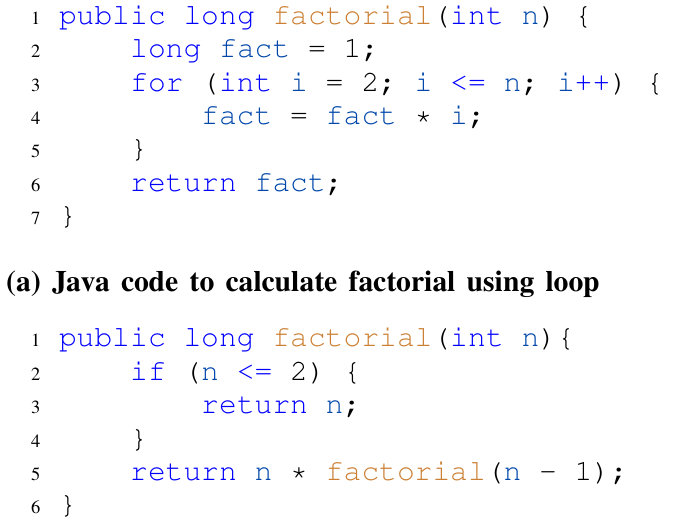 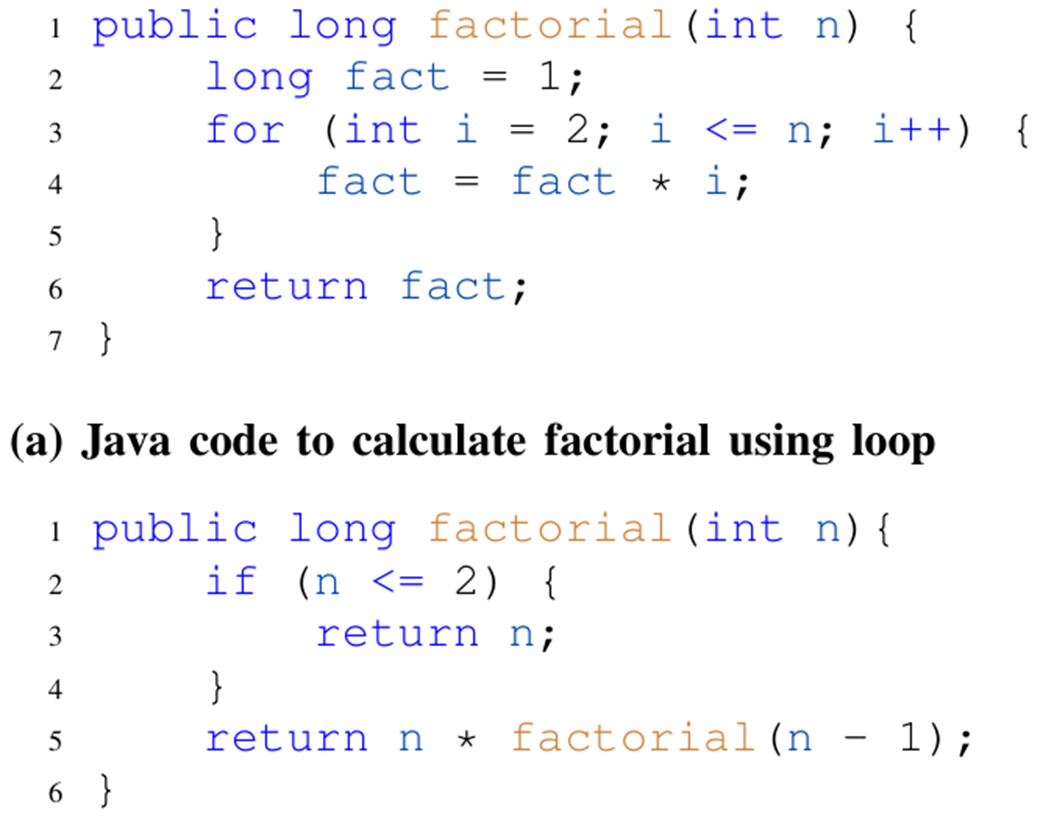 (a) ループを使用したコード
(b) 再帰を使用したコード
[4] Subroto Nag Pinku, Debajyoti Mondal, Chanchal K. Roy, On the Use of Deep Learning Models for SemanticClone Detection, 2024 IEEE International Conference on Software Maintenance and Evolution (ICSME)
6
LLMを用いたSemantic クローン検出
LLMを使用した検出手法が提案されている
(FEMPDatasetを用いた性能評価)
Recall：検出漏れしなかった割合
Precision：誤検出しなかった割合
Accuracy：正しい判定をした割合
LLMはSemantic クローンの検出で高い性能を示している

しかし、LLMがプログラムのどの部分を重視して判断しているのかを理解することは難しい
[5] Ryutaro Inoue and Yoshiki Higo, "Improving Accuracy of LLM-based Code Clone Detection Using Functionally Equivalent Methods," in Proceedings of the 22nd IEEE/ACIS International Conference on Software Engineering, Management and Applications (SERA 2024), Jun. 2024.
7
研究課題・目的
課題
LLMがクローン検出を行う際にどの部分を重視して検出しているか不明

目的
LLMを用いたクローン検出においてメソッド名、メソッド引数名、変数名がその精度に大きな影響を与えていると仮定し、その影響について分析する
LLMを用いたクローン検出において、識別子名の重要性を考察する
8
[Speaker Notes: LLMは各単語の特徴を捉えることを考え、]
実験手順
STEP1

データの加工
STEP3

性能評価
STEP2

LLMの推論
データ
FEMPDataset
マスク後のデータ 
Data
評価
プロンプト
レスポンス
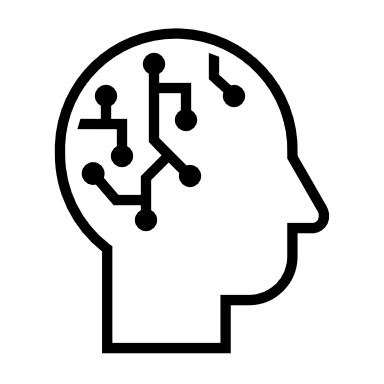 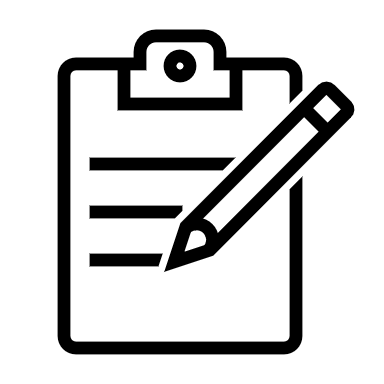 Clone
input
Non-clone
output
LLM
Mask
パターン
Mask
パターン
Mask
パターン
指標

- Recall
- Precision
- Accuracy
original
MA
MV
AV
9
MAV
[Speaker Notes: STEP1：LLMのファインチューニング
学習データ：FEMPDataset
STEP2：ファインチューニング前とファインチューニング後のLLMの実行
評価データ：FEMPDataset，BigCloneBench
STEP3：性能評価]
STEP1：データの加工
STEP1

データの加工
STEP3

性能評価
STEP2

LLMの推論
「メソッド名」、「メソッド引数名」、「変数名」に構文解析を用いてマスク処理を行う
データ
FEMPDataset
マスク後のデータ 
Data
評価
プロンプト
レスポンス
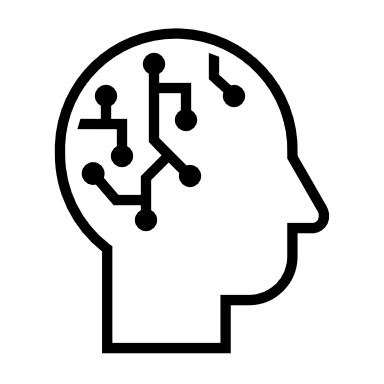 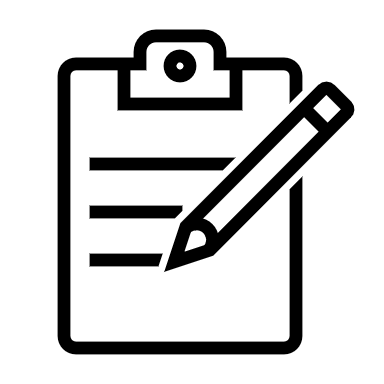 Clone
input
Non-clone
output
LLM
Mask
パターン
Mask
パターン
Mask
パターン
指標

- Recall
- Precision
- Accuracy
original
MA
MV
AV
10
MAV
[Speaker Notes: STEP1：LLMのファインチューニング
学習データ：FEMPDataset]
使用するDataset
FEMPDataset
異構造で機能等価なJavaのメソッドを集めたデータセット
自動テスト生成ツールを使用してテストを作成し、テストケースの相互実行によって機能等価性を担保

Semantic クローン（Type-4 クローン）に該当

データの内訳
11
データのMask例
String getErrorMessage(Throwable e) {
    Throwable throwable;
    while ((throwable = e.getCause()) != null) {
        e = throwable;
    }
    return e.getMessage();
}
マスク処理前
String METHOD (Throwable METHODPARAMETER0) {
    Throwable VARIABLE0;
    while ((VARIABLE0 = METHODPARAMETER0.getCause()) != null) {
        METHODPARAMETER0 = VARIABLE0;
    }
    return METHODPARAMETER0.getMessage();
}
マスク処理後
12
[Speaker Notes: LLMに対して、メソッド名であるという識別子の情報を与えているためたしかになんの識別子名らしいという情報は完全にそぎ落としてはいない。
抽象化している。というところなのかな。
ただし、一意の形式に変換でき、精度が向上するという点は一定の意義があるのではないかと思う。

メソッド名らしいとか変数らしいという情報は残っているが、その変数が何を表していてどう動作するかの情報はそぎ落とされている。
そのため、意味的情報はそぎ落とされているという認識]
データのMask例（メソッド名）
String getErrorMessage(Throwable e) {
    Throwable throwable;
    while ((throwable = e.getCause()) != null) {
        e = throwable;
    }
    return e.getMessage();
}
マスク処理前
String METHOD (Throwable METHODPARAMETER0) {
    Throwable VARIABLE0;
    while ((VARIABLE0 = METHODPARAMETER0.getCause()) != null) {
        METHODPARAMETER0 = VARIABLE0;
    }
    return METHODPARAMETER0.getMessage();
}
マスク処理後
13
[Speaker Notes: 一意な名前]
データのMask例（変数名）
String getErrorMessage(Throwable e) {
    Throwable throwable;
    while ((throwable = e.getCause()) != null) {
        e = throwable;
    }
    return e.getMessage();
}
マスク処理前
String METHOD (Throwable METHODPARAMETER0) {
    Throwable VARIABLE0;
    while ((VARIABLE0 = METHODPARAMETER0.getCause()) != null) {
        METHODPARAMETER0 = VARIABLE0;
    }
    return METHODPARAMETER0.getMessage();
}
マスク処理後
14
データのMask例（メソッド引数名）
String getErrorMessage(Throwable e) {
    Throwable throwable;
    while ((throwable = e.getCause()) != null) {
        e = throwable;
    }
    return e.getMessage();
}
マスク処理前
String METHOD (Throwable METHODPARAMETER0) {
    Throwable VARIABLE0;
    while ((VARIABLE0 = METHODPARAMETER0.getCause()) != null) {
        METHODPARAMETER0 = VARIABLE0;
    }
    return METHODPARAMETER0.getMessage();
}
マスク処理後
15
データのMaskパターン
各識別子のMaskパターン一覧
16
[Speaker Notes: 色か強調でわかるように

マスク]
データのMaskパターン
各識別子のMaskパターン一覧
メソッド名が与える影響分析
17
STEP2：LLMの推論
STEP1

データの加工
STEP3

性能評価
STEP2

LLMの推論
データ
FEMPDataset
マスク後のデータ 
Data
評価
プロンプト
レスポンス
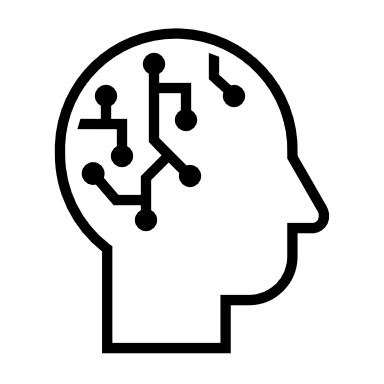 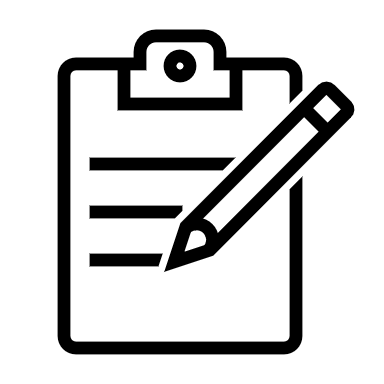 Clone
input
Non-clone
output
LLM
Mask
パターン
Mask
パターン
Mask
パターン
指標

- Recall
- Precision
- Accuracy
original
MA
MV
AV
18
MAV
LLMの実行環境
対象のLLM一覧
GPT-4.1
Phi-4
Gemini-2.5-pro
Gemma-27b-it
CodeLlama-7b-instruct
CodeGemma-27b-it

実行環境
GPTはOpenAIAPI、GeminiはGeminiAPIを使用
その他のモデルは、Hugging faceからモデルを取得し実行
19
プロンプト
System
回答方法をYes/Noで指定する
System: Always answer with only 'yes' or 'no' only.
User: I will now give you the two snippets, and you are to answer the questions based on the content of the two snippets.
Snippet 1:



Snippet 2:



 
 Please analyze the two code snippets and determine if they are code clones. Respond with 'yes' if the code snippets are clones or 'no' if not.
User
二つのメソッドを入力
クローンであるかを聞く
Method1
Mask パターン
MA
AV
original
Method2
MV
MAV
Mask パターン
20
[Speaker Notes: クローン検出において、プロンプトをいろいろ使用して制限をかけられるのではないか、
可能性は十分にありあえます。
本研究で識別子名が精度に影響をあたえていることを 踏まえてプロンプトを改善することはできると思います。
マスク処理を行うことで精度が向上すると言えますがマスク処理以外の対応も十分に考えられる。]
STEP3：性能評価
STEP1

データの加工
STEP3

性能評価
STEP2

LLMの推論
データ
FEMPDataset
マスク後のデータ 
Data
評価
プロンプト
レスポンス
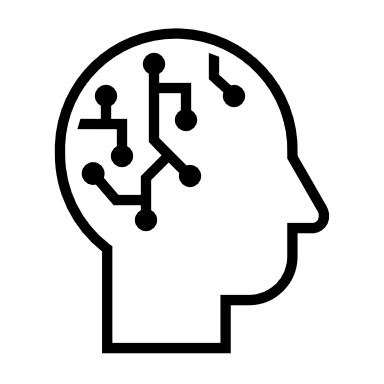 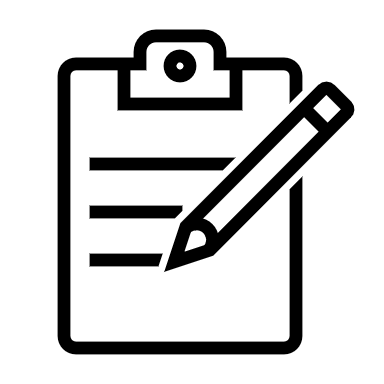 Clone
input
Non-clone
output
LLM
Mask
パターン
Mask
パターン
Mask
パターン
指標

- Recall
- Precision
- Accuracy
original
MA
MV
AV
21
MAV
評価指標
U
全体
P
回答
T
正解
22
[Speaker Notes: トレードオフの関係がある

Accuracyに絞って結果を見せます。]
結果：マスクの有無による性能変化
識別子全体にマスク処理を実施 
性能が向上(横ばい)
GPT-4.1	(+0.02)
Phi-4		(+0.01)
Gemini-2.5-pro (+0.01)
CodeGemma	(+0.04)
CodeLlama	(±0.00)

性能が低下
Gemma-3	(－0.04）

識別子名の情報が失われても、精度は低下せず、向上したモデルが多かった
Accuracy
23
結果：モデル別詳細①
CodeGemma・CodeLlama
精度が全体的に悪い
（比較的古いモデルであるため）

Gemma-3
マスク処理によって精度が低下
識別子名が重要な判断材料

Gemini-2.5-pro
マスク処理による精度の変化は少ない
Accuracy
24
結果：モデル別詳細①
CodeGemma・CodeLlama
精度が全体的に悪い
（比較的古いモデルであるため）

Gemma-3
マスク処理によって精度が低下
識別子名が重要な判断材料

Gemini-2.5-pro
マスク処理による精度の変化は少ない
Accuracy
25
結果：モデル別詳細①
CodeGemma・CodeLlama
精度が全体的に悪い
（比較的古いモデルであるため）

Gemma-3
マスク処理によって精度が低下
識別子名が重要な判断材料

Gemini-2.5-pro
マスク処理による精度の変化は少ない
Accuracy
26
結果：モデル別詳細②（Phi-4 / GPT-4.1）
Phi-4・GPT-4.1
“MA”でAccuracyが最大変数名が検出精度に有効

“AV”でAccuracyが最小メソッド名がクローン検出に悪影響

メソッド名のマスク処理の有無が精度に大きく影響

メソッド名に注目して分析
Accuracy
27
結果：モデル別詳細②（Phi-4 / GPT-4.1）
Phi-4・GPT-4.1
“MA”でAccuracyが最大変数名が検出精度に有効

“AV”でAccuracyが最小メソッド名がクローン検出に悪影響

メソッド名のマスク処理の有無が精度に大きく影響

メソッド名に注目して分析
Accuracy
メソッド名の分析方法
比較するマスク処理パターン
AV	：メソッド名のみがマスク処理されていないデータ
MAV	：メソッド名を含めた全ての識別子名をマスク処理したデータ

データの判定結果を以下の通りに分類
分類ごとにメソッド名の特徴を指標を用いて分析する
TP(True Positive)クローンと
正しく判定
FN(False Negative)非クローンと誤判定
TN(True Negative)非クローンと正しく判定
FP(False Positive)クローンと
誤判定
クローンに対する判定結果
非クローンに対する判定結果
29
[Speaker Notes: 正しい判定は青、緑、まちがった 判定は赤でわかりやすく、次のところでわかりやすいように]
判定結果の分類（GPT-4.1）
データ数
(割合)
AVとMAVでの判定結果の違い
非クローン
クローン
MAV
MAV
凡例
TP
FN
TN
FP
TP
TN
1142
(85%)
34
(4%)
42
(3%)
583
(68%)
AV
AV
41
(3%)
117
(9%)
94
(11%)
143
(17%)
FN
FP
30
[Speaker Notes: 30ペアほどはFPからFNで共通であった。
その他の結果が遷移したものについては余り共通項は多くなかった。]
判定結果の分類（GPT-4.1）
データ数
(割合)
AVとMAVでの判定結果の違い
非クローン
クローン
メソッドのマスク：あり
MAV
MAV
凡例
TP
FN
TN
FP
TP
TN
1142
(85%)
34
(4%)
42
(3%)
583
(68%)
AV   でクローンを正しく判定（TP）
かつ
MAVでクローンを正しく判定（TP）
AV
AV
41
(3%)
117
(9%)
94
(11%)
143
(17%)
FN
FP
メソッドのマスク：なし
31
判定結果の分類（GPT-4.1）
データ数
(割合)
AVとMAVでの判定結果の違い
非クローン
クローン
MAV
MAV
凡例
TP
FN
TN
FP
AV	：クローンと誤判定
MAV	：非クローンと正しく判定
となったものは94個（11%）

メソッド名にマスク処理することで94個を非クローンと正しく判定
TP
TN
1142
(85%)
34
(4%)
42
(3%)
583
(68%)
AV
AV
41
(3%)
117
(9%)
94
(11%)
143
(17%)
FN
FP
32
判定結果の分類（Phi-4.1）
データ数
(割合)
AVとMAVでの判定結果の違い
非クローン
クローン
MAV
MAV
TP
FN
TN
FP
TP
TN
1047
(78%)
42
(5%)
26
(2%)
583
(68%)
AV
AV
84
(6%)
185
(14%)
62
(7%)
165
(19%)
FN
FP
33
判定結果の分類（Phi-4.1）
データ数
(割合)
AVとMAVでの判定結果の違い
非クローン
クローン
MAV
MAV
TP
FN
TN
FP
AV	：非クローン誤判定
MAV	：クローンと正しく判定
であったのは84個（6%）

メソッド名にマスク処理することで84個をクローンと正しく判定
TP
TN
1047
(78%)
42
(5%)
26
(2%)
583
(68%)
AV
AV
84
(6%)
185
(14%)
62
(7%)
165
(19%)
FN
FP
34
判定結果の分類（Phi-4.1）
AVとMAVでの判定結果の違い
非クローン
クローン
MAV
MAV
AV	：クローンと誤判定
MAV	：非クローンと正しく判定
であったのは62個(7%)

メソッド名にマスク処理することで62個を非クローンと正しく判定

一方で、42個(5％)は正しく判定できなくなった
TP
FN
TN
FP
TP
TN
1047
(78%)
42
(5%)
26
(2%)
583
(68%)
AV
AV
84
(6%)
185
(14%)
62
(7%)
165
(19%)
FN
FP
35
メソッド名の分析指標
類似度指標
Jaccard 係数 （Jac）：字句的な類似度
サブワードの集合の一致度
Snake_caseやCamelCaseを用いてメソッド名をサブワードに分割し計算
値が大きいほど類似度が高い（0 ≦ Jac ≦ 1）

Cosine 類似度（Cos）：意味的な類似度
メソッド名の意味ベクトルの類似度
メソッド名をEmbeddingモデル（code-t5-embeding）でベクトル化
値が大きいほど類似度が高い（-1 ≦ Cos ≦ 1）

メソッド名のユニーク度
Word Frequency（Freq）
データセット内におけるサブワードの出現頻度の平均
汎用的な単語にから成るほど値が大きくなる（0 ≦ Freq ≦ ∞）
36
[Speaker Notes: Embedingモデルに入れる前に、単語の切れ目を示すために
CamelCaseやSnakeCaseを用いてサブワードに分割、スペースを加えた形で入力

出力されたCosine類似度を確認し、一定程度の意味的な類似度が測定できていると判断、
自然言語ベースのモデルを用いて実行してみたがCodet5の方が使用できそうであった。
データセットが小さく、効果も限定的であることを踏まえ学習は行わなかった。
また、サブワードへの分割は事前に行った、事前に行うことで、単語の区切りを明示的にモデルに教えた。Cos類似度がもっともらしいものになった。]
判定結果の分類と類似度（GPT-4.1）
データ数
(avg. Cos)
AVとMAVでの判定結果とCos類似度の平均値
非クローン
クローン
MAV
MAV
凡例
TP
FN
TN
FP
TP
TN
1142
(0.74)
34
(0.66)
42
(0.64)
583
(0.61)
AV
AV
41
(0.65)
117
(0.68)
94
(0.71)
143
(0.75)
FN
FP
37
判定結果の分類と類似度（GPT-4.1）
データ数
(avg. Cos)
AVとMAVでの判定結果とCos類似度の平均値
非クローン
クローン
AV	：クローンと誤判定
MAV	：非クローンと正しく判定
の94個についてCosの平均は0.71と比較的高い（JacやPhi-4についても同様の傾向）

“メソッド名”の類似度の高さが非クローンペアで誤判定を引き起こす
MAV
MAV
凡例
TP
FN
TN
FP
TP
TN
1142
(0.74)
34
(0.66)
42
(0.64)
583
(0.61)
AV
AV
41
(0.65)
117
(0.68)
94
(0.71)
143
(0.75)
FN
FP
38
判定結果の分類とユニーク度（GPT-4.1）
データ数
(avg. Freq)
AVとMAVでの判定結果とFreqの平均値
非クローン
クローン
MAV
MAV
凡例
TP
FN
TN
FP
TP
TN
1142
(112)
34
(81)
42
(107)
583
(103)
AV
AV
41
(102)
117
(130)
94
(67)
143
(95)
FN
FP
39
判定結果の分類とユニーク度（GPT-4.1）
データ数
(avg. Freq)
AVとMAVでの判定結果とFreqの平均値
非クローン
クローン
AV	：クローンと誤判定
MAV	：非クローンと正しく判定
の94個についてFreqの平均は67と低い（Phi-4についても同様の傾向）

ユニークな“メソッド名” は、非クローンをクローンと誤認させる
MAV
MAV
凡例
TP
FN
TN
FP
TP
TN
1142
(112)
34
(81)
42
(107)
583
(103)
AV
AV
41
(102)
117
(130)
94
(67)
143
(95)
FN
FP
40
実験の総括
識別子名のマスク処理と検出精度の関係
識別子名のマスク処理は性能維持・向上に有効な手段である
メソッド名が検出精度に悪影響を与える場合がある

非クローンのメソッドペアににおける誤判定の要因
メソッド名の類似度が高い場合
メソッド名がユニークで情報量の多い場合
41
[Speaker Notes: メソッド名をマスクしたほうがいいというサジェすしょん他の項目に対してもすんなり説明できるように

何ができるのか考える

メソッド名によって精度が低下している理由何なのか、
命名が悪かったからなのか、モデルが悪かったのか、どちらなのか]
まとめ・今後の展望
まとめ
Semantic クローンを対象に、識別子に対してマスク処理を行い、識別子名がクローン検出性能に与える影響を分析した
識別子名の情報がなくても、精度は低下せず、向上した識別子名以外の情報からクローン判定が可能

今後の展望
規模の大きなデータセットへ実験の拡大
識別子名を適切に処理することによる検出精度の向上
42
[Speaker Notes: 変数はマスクしなくてもよいがメソッド名はマスクする。
識別子名の変数]
付録：Jaccard 係数（類似度指標）
getUserData
getUserName
method2:
method1:
43
付録：Cosine類似度（類似度指標）
getUserData
getUserName
method2:
method1:
get user data
get user name
method2:
method1:
命名規則を用いて単語分割（Embeddingモデルへ単語の切れ目を教えるため）
44
[Speaker Notes: 修正必要]
（付録）結果の詳細：表とグラフ
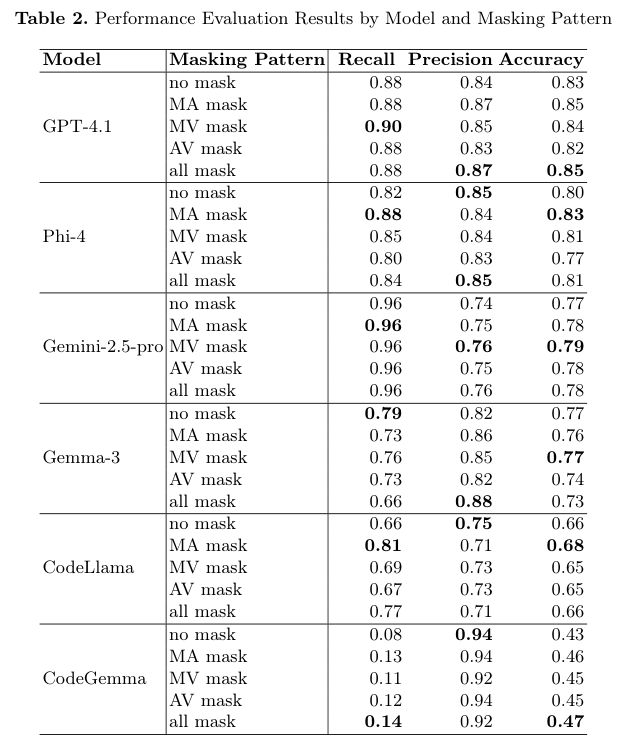 Accuracy
45
[Speaker Notes: 結論
メソッド名のマスクが、非クローンペアの誤判定を改善させる。
メソッド名だけのこした場合に精度が低いため。
影響度や自由度が高いため誤った判定を導く場合がある。

（メソッド名だけをマスク処理したほうがよかったのではないか？）
それは確かに言えるかも、、、そのほうが実際のユースケースにしたがっているといえる、
しかし
統一されてマスクされている場合と特定の識別子がそのままの場合を比較することで、真にその識別子名の影響を分析できるのではないか。

各モデルごと分析
Gemma：メソッド名をマスクするほどに検出漏れが発生。クローンの判定にメソッド名が大きく寄与していたか。
CodeLlama：メソッド名、メソッド引数名をマスクするとRecallが大幅に上昇、これらが検出漏れに寄与しているか
CodeGemma：検出漏れが多く精度が悪い、全ての識別子名のマスクによって精度が向上
Gemini：変化はほとんどなし
Phi-4：メソッド名は精度に悪影響。逆に変数は精度にいい影響。
GPT-4.1：メソッド名は精度に悪影響、一方で変数名は影響は少ない。]
付録：メソッド名分析の詳細
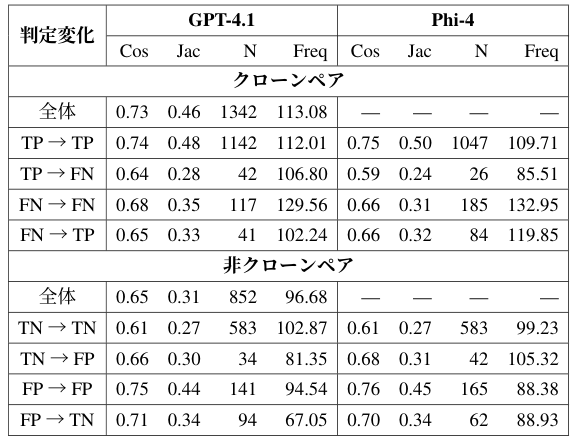 46
[Speaker Notes: 非クローンペアについては、マスク処理によって誤判定が改善された、
逆にクローンペアについては類似度の低いものが非クローンと誤判定される共通した傾向はみられなかった。（ただしPhiではその傾向があるといえる）

Freq：誤判定から改善したものはユニークな名前か
クローン：傾向はみられず、（phiはあまり変わらず）
非クローン：ユニークな名前の傾向あり

類似度：誤判定から改善したものの類似度
クローン：類似度の低さで誤判定の要因か？ 傾向はみられず
非クローン：類似度が高さが誤判定の要因か？傾向がある

メソッド名の類似度はメソッドの構造の違いに相関がある可能性がある。
メソッド名をマスクすることで精度改善が見られたことからメソッド名による影響が考えられるがそれだけでなく、メソッド名による]
LLMを用いたSemantic クローン検出
LLMによるSemantic クローン検出精度[5] 
(FEMPDatasetを用いた性能評価)

GPT-4-turboにて、Accuracyは0.76であった。

今までの機械学習や静的解析と比べて、LLMはSemantic クローンの検出において高い性能を示している

しかし、LLMがプログラムのどの部分を重視して判断しているのかを理解することは難しい
[5] Ryutaro Inoue and Yoshiki Higo, "Improving Accuracy of LLM-based Code Clone Detection Using Functionally Equivalent Methods," in Proceedings of the 22nd IEEE/ACIS International Conference on Software Engineering, Management and Applications (SERA 2024), Jun. 2024.
47
[Speaker Notes: を比較している、既存研究を紹介します。

クローン検出において、プロンプトをいろいろ使用して制限をかけられるのではないか、
可能性は十分にありあえます。
本研究で識別子名が精度に影響をあたえていることを 踏まえてプロンプトを改善することはできると思います。
マスク処理を行うことで精度が向上すると言えますがマスク処理以外の対応も十分に考えられる。]
類似度と判定結果の変化（GPT-4.1）
AV maskとMAV maskでの判定結果とJacの平均値
データ数
(Jac)
クローン
非クローン
MAV mask
MAV mask
TP
FN
FP
TN
1142
(0.48)
34
(0.30)
42
(0.28)
583
(0.27)
TP
TN
AV mask
AV mask
41
(0.33)
117
(0.35)
94
(0.34)
143
(0.44)
FN
FP
48
類似度と判定結果の変化（GPT-4.1）
AV maskとMAV maskでの判定結果とJacの平均値
データ数
(avg. Jac)
クローン
非クローン
MAV mask
MAV mask
TP
FN
FP
TN
“メソッド名”のマスク処理によって非クローンと正しく判定した94個についてJacの平均は0.34と比較的高い

“メソッド名”の類似度がFPを引き起こしている。
1142
(0.48)
34
(0.30)
42
(0.28)
583
(0.27)
TP
TN
AV mask
AV mask
41
(0.33)
117
(0.35)
94
(0.34)
143
(0.44)
FN
FP
49
メソッド名の分析：類似度（クローン）
TP→TPマスク後もクローンであると正しく判定
マスク前後でメソッド名の類似度に変化が少ないため判定に変化がない可能性

FN→TPクローンでないと誤判定したものを修正
比較的類似度が低いが、誤差の範囲内
50
メソッド名の分析：類似度（非クローン）
FP→FPマスク後もクローンであると誤って判定
マスク前後でメソッド名の類似度に変化が少ないため判定に変化がない可能性

FP→TNクローンと誤判定したものを修正
比較的類似度が高い
メソッド名の類似が判定へ悪影響を与えている可能性
51
メソッド名の分析：メソッドのユニーク度
FP→TNクローンと誤判定したものを修正
Freqが低い
汎用的でない単語を使用したメソッド名は誤判定を誘発
52
大規模言語モデル(LLM)
自然言語処理の分野で高い成果を上げている
ここ数年間で，多くのLLMが作られており，ChatGPT，Geminiなどで使用されている

<主なLLMの例>

GPT-4 (OpenAI)
Llama3 (Meta)
CodeLlama(Meta) 
etc...
53
[Speaker Notes: また、LLMによるコードクローンの検出も研究されています。

LLMは、大規模なコーパスを用いて学習した言語モデルで、、、]
Semantic クローンのデータセット
SemanticCloneBench
StackOverflowの質問からコードを収集し作成されたクローンデータ

言語	：C, C#, Java, Python
データ数	：4,000(1000個×4)

FEMPDataset
異構造で機能等価なメソッドを集めたデータセット

言語	：Java
データ数	：2,194
54
[Speaker Notes: コードクローンの検出精度を測定するためには、データセットが必要になります
本研究で使用するデータセットを2つ紹介します]
結果：マスクの有無による性能変化
ｃno mask  vs  all mask 
性能が向上(横ばい)
GPT-4.1	(0.02)
Phi-4		(+0.01)
Gemini-2.5-pro (+0.01)
CodeGemma	(±0.04) CodeLlama	(±0.00)

性能が低下
Gemma-3	(－0.04）

識別子名の情報が失われても、精度は低下せず、向上したモデルが多かった
55
メソッド名の分析：精度変化（Phi-4.1）
AV mask → all mask （Phi-4）
非クローン
クローン
AV mask
AV mask
all mask
all mask
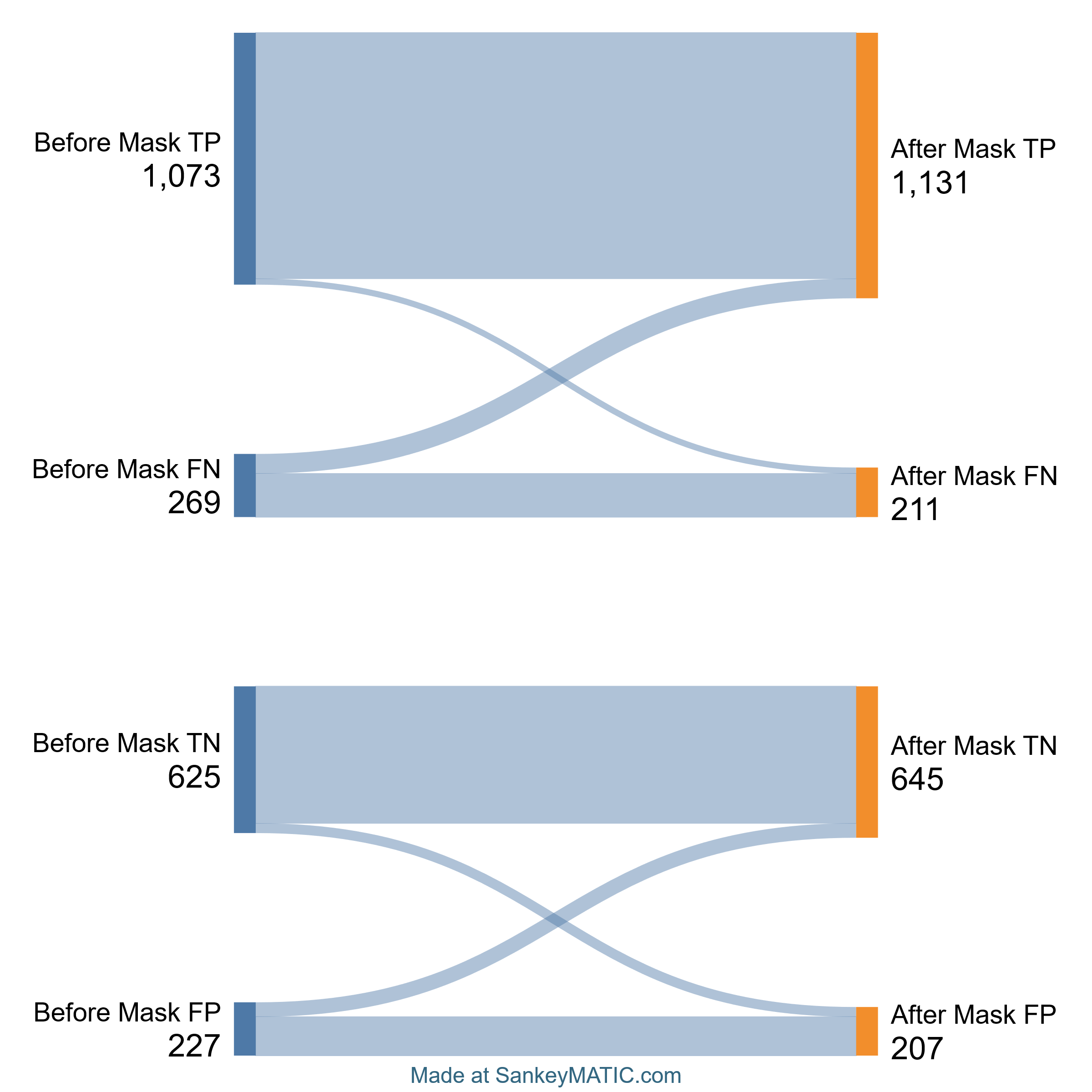 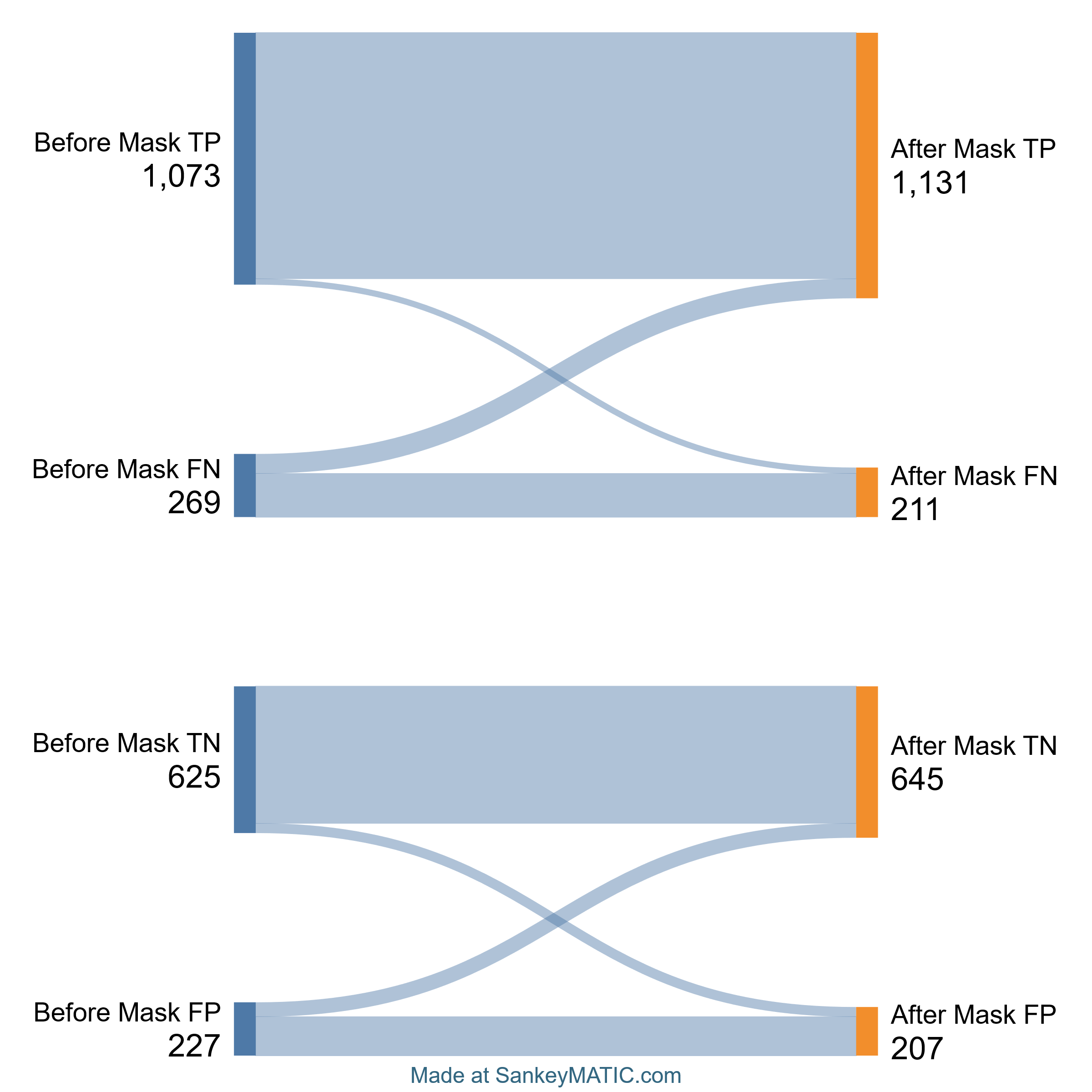 583
TN
TN
1047
TP
TP
42
26
62
FP
FP
165
84
185
FN
FN
クローンでないと誤判定したものを84個修正
クローンと誤判定したものを62個修正
56
メソッド名の分析：精度変化（GPT-4.1）
AV mask → all mask （GPT-4.1）
非クローン
クローン
AV mask
AV mask
all mask
all mask
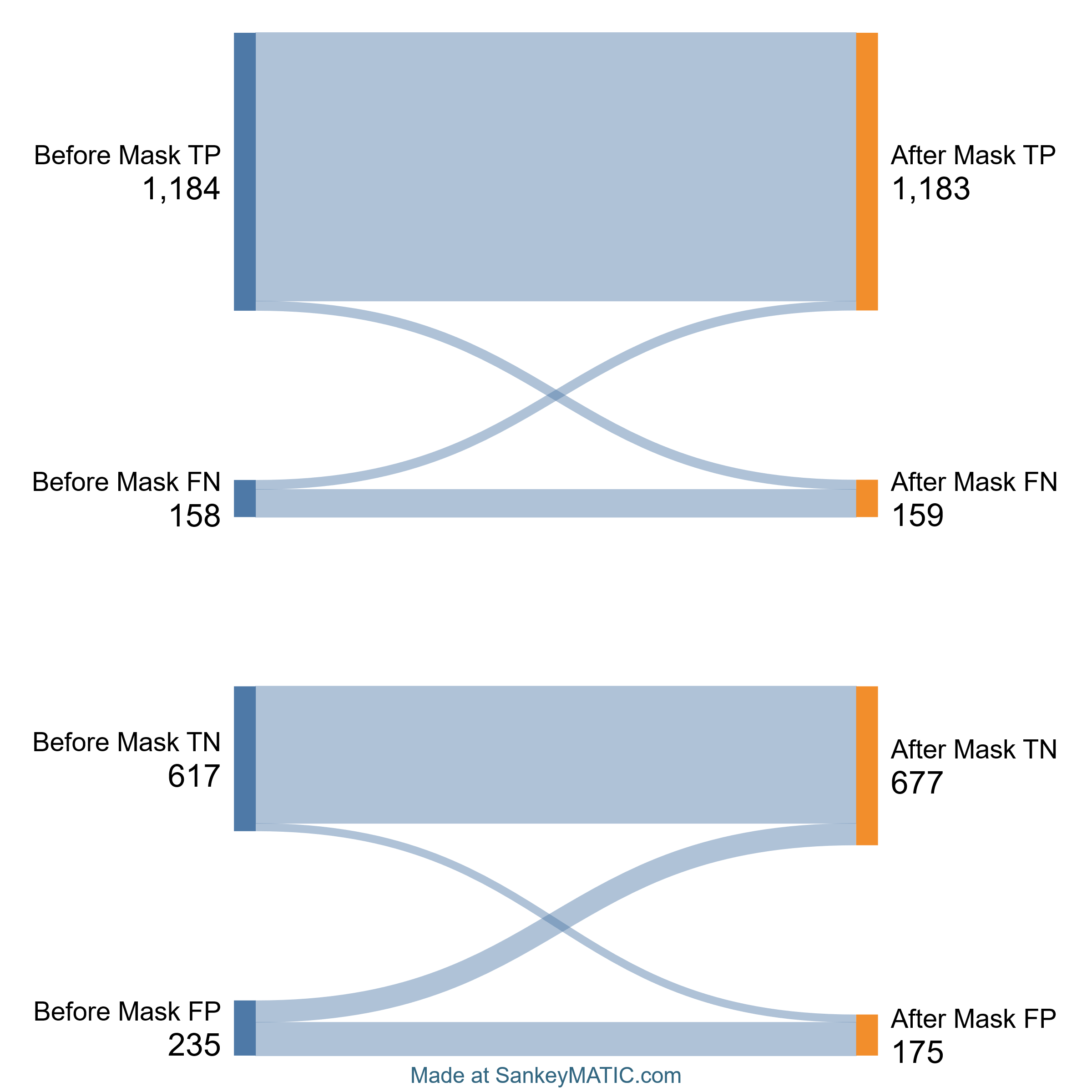 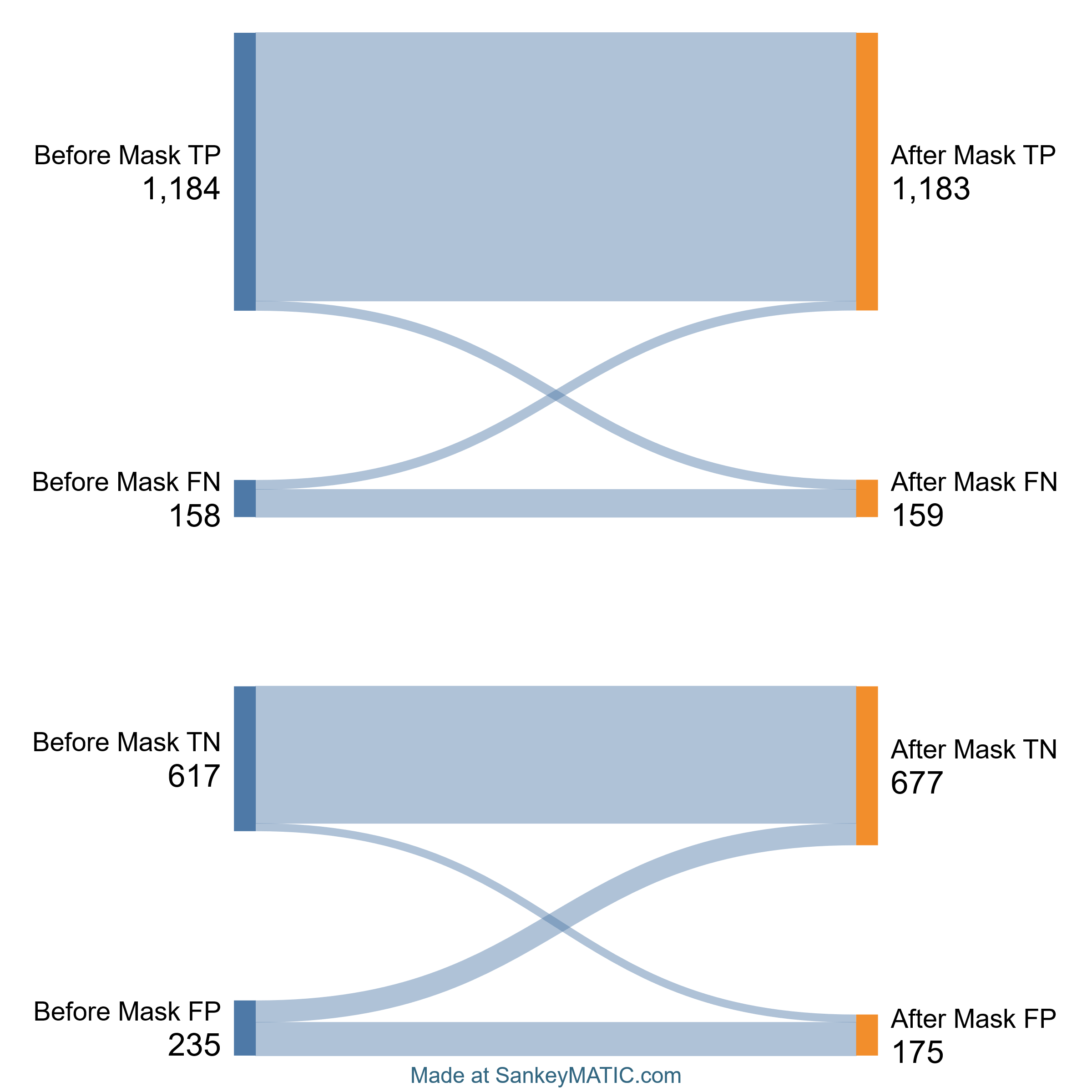 583
TN
TN
1142
TP
TP
34
94
42
FP
FP
141
41
117
FN
FN
判定に大きな変化は見られず
クローンと誤判定したものを94個修正
57
メソッド名の分析：類似度指標
getUserData
getUserName
method2:
method1:
58
メソッド名の分析：単語出現頻度の指標
Word Frequency（Freq）
データセット内におけるサブワードの出現頻度の平均
データセット内のメソッド名に含まれるサブワードの出現回数を数え、
対象のメソッドペアのメソッド名に含まれるサブワードの平均出現回数
を求める

汎用的な単語にから成るほど値が大きくなる
59
Integer METHOD(Object METHODPARAMETER0) {
	if (METHODPARAMETER0 != null) {
		return Integer.parseInt(String.valueOf(METHODPARAMETER0));
	}
	return null;
}
Integer cast(Object value) {
	if (value != null) {
		return Integer.parseInt(String.valueOf(value));
	}
	return null;
}
60
マスク処理前
String getErrorMessage(Throwable e) {
	Throwable throwable;
	while ((throwable = e.getCause()) != null) {
		e = throwable;
	}
	return e.getMessage();
}
マスク処理後
String METHOD (Throwable METHODPARAMETER0) {
	Throwable VARIABLE0;
	while ((VARIABLE0 = METHODPARAMETER0.getCause()) != null) {
		METHODPARAMETER0 = VARIABLE0;
	}
	return METHODPARAMETER0.getMessage();
}
STEP1：データの加工
STEP2：LLMの実行
STEP3：性能評価
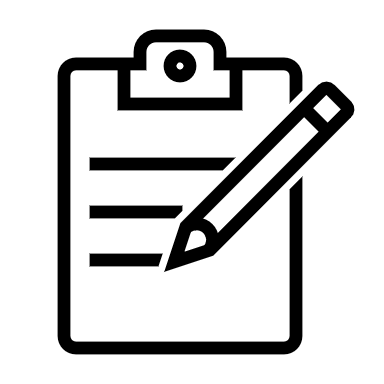 No
function(){
  int i = 0;
}
function(){
  int i = 0;
}
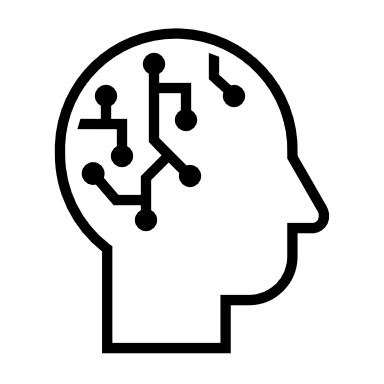 Yes
入力
集計
出力
Mask前のコード
比較
回答
Mask前のコード
Mask後のコード
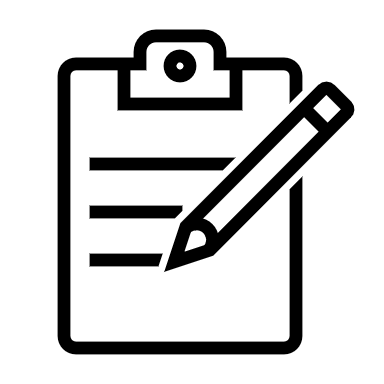 LLM
No
Yes
Mask後のコード
Mask後の回答
STEP1：データの加工
STEP2：LLMの実行
STEP3：性能評価
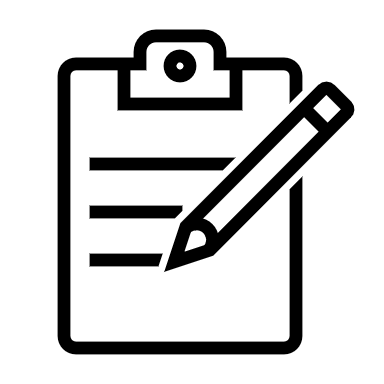 No
function(){
  int i = 0;
}
function(){
  int i = 0;
}
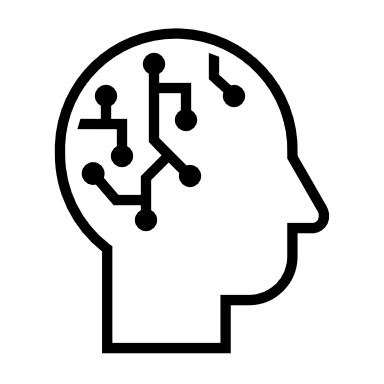 Yes
入力
集計
出力
Mask前のコード
比較
回答
Mask前のコード
Mask後のコード
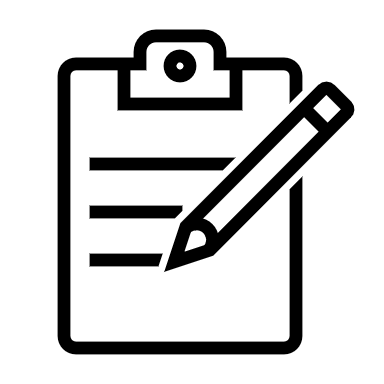 LLM
No
Yes
Mask後のコード
Mask後の回答
String getErrorMessage(Throwable e) {
    Throwable throwable;
    while ((throwable = e.getCause()) != null) {
        e = throwable;
    }
    return e.getMessage();
}
Before Masking
String METHOD (Throwable METHODPARAMETER0) {
    Throwable VARIABLE0;
    while ((VARIABLE0 = METHODPARAMETER0.getCause()) != null) {
        METHODPARAMETER0 = VARIABLE0;
    }
    return METHODPARAMETER0.getMessage();
}
After Masking
Before Masking
After Masking
String getErrorMessage(Throwable e) {
    Throwable throwable;
    while (
        (throwable = e.getCause()) != null
    ) {
        e = throwable;
    }
    return e.getMessage();
}
String METHOD (Throwable METHODPARAMETER0) {
    Throwable VARIABLE0;
    while (
        (VARIABLE0 = METHODPARAMETER0.getCause()) != null
    ) {
        METHODPARAMETER0 = VARIABLE0;
    }
    return METHODPARAMETER0.getMessage();
}
System: Always answer with only 'yes' or 'no' only.
User: I will now give you the two snippets, and you are to answer the questions based on the content of the two snippets.
Snippet 1:



Snippet 2:



 
 Please analyze the two code snippets and determine if they are code clones. Respond with 'yes' if the code snippets are clones or 'no' if not.
Method1

( no mask / MA mask / MV mask / AV mask / all mask )
Method2

( no mask / MA mask / MV mask / AV mask / all mask )
STEP1

Masking
STEP3

Performance Evaluation
STEP2

Inference with LLMs
Data
FEMPDataset
Masked 
Data
Prompt
Response
Compute Metrics
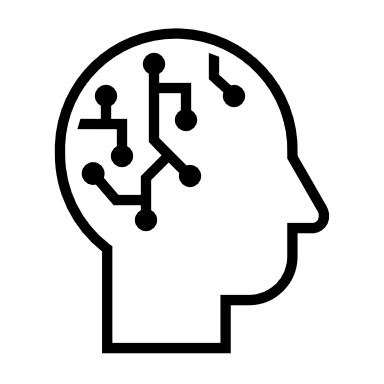 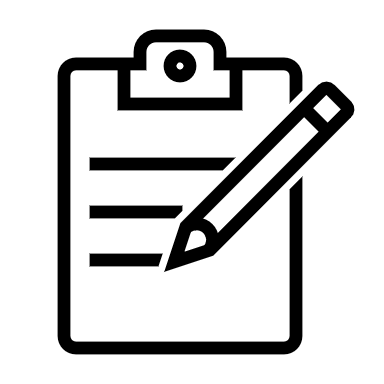 Clone
input
Non-clone
output
LLM
no mask
no mask
no mask
metrics

- Recall
- Precision
- Accuracy
MA mask
MA mask
MA mask
MV mask
MV mask
MV mask
AV mask
AV mask
AV mask
all mask
all mask
all mask
System: Always answer with only 'yes' or 'no' only.
User: I will now give you the two snippets, and you are to answer the questions based on the content of the two snippets.
Snippet 1:
double kroneckerDelta(double i,double j){
  if (Double.isNaN(i) || Double.isNaN(j))   return Double.NaN;
  if (i == j)   return 1;
 else   return 0;
}
Snippet 2:
double eq(double a,double b){
  double result=0;
  if (a == b)   result=1;
  if ((Double.isNaN(a)) || (Double.isNaN(b)))   result=Double.NaN;
  return result;
}
 
 Please analyze the two code snippets and determine if they are code clones. Respond with 'yes' if the code snippets are clones or 'no' if not.